Hard to Get: Understanding Why People Take Our Surveys
Mina Muller, Randall K. Thomas, & Seth Messinger 
Ipsos Public Affairs
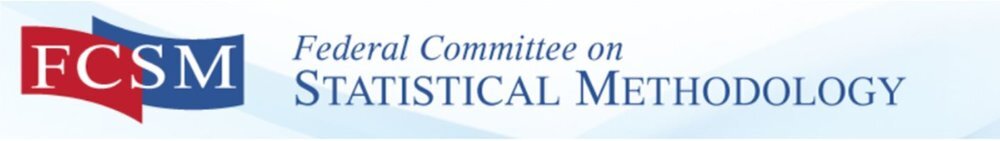 2021 FCSM Research & Policy Conference
November 2nd – November 4th, 2021
Current Study
Surveys that seek to reflect the views, attitudes, beliefs and opinions of a wide spectrum of respondents achieve a high degree of representativeness with the broader population, however that population is segmented. 
Greater representativeness results from including a wide variety of respondents and ensures that bias is minimized. Survey researchers face several challenges in maintaining a representative participant population.
Current Study
The potential difficulty of recruiting and retaining participants from racial and ethnic groups that tend to be underrepresented is recognized by researchers. 
For instance, according to the National Science Foundation1 in health-related research the African Americans, Hispanic people, Indigenous People and Pacific Islanders tend to be underrepresented2. 
This pattern is repeated in market research and social research as well as in political polling. 
1https://www.nsf.gov/statistics/showpub.cfm?TopID=2&SubID=27
2 https://extramural-diversity.nih.gov/diversity-matters/underrepresented-groups
Current Study
There are a few areas in particular that can be examined to determine any differential impact on engagement and survey participation.  Some predictors of future participation include:
Reasons for participating
Survey topics
Negative prior experiences with surveys
Overall survey enjoyment
Current Study
Political polls may seem topical and highly relevant to every citizen in a specific population to the commissioners and designers but may be dismissed by respondents in environments of low trust or exhaustion.
Individuals who no longer ascribe legitimacy to the political process or to the choices presented in any given election may become disengaged from political issues.  Similar processes may occur for health-related topics or to marketing research.
[Speaker Notes: Similarly political polls]
Current Study
Our goal in this study is to examine if the survey experience of participants from different race-ethnicity groups differ in ways that could help explain their differential rates of participation and engagement in the survey research process.
We present two studies we’ve conducted where we asked about:
Online survey experience (number of surveys taken, number of panels joined)
Reason for participating in surveys
Interest in survey topics
Negative experiences with surveys
Overall survey enjoyment
Method
Method - Sample
We conducted the web-based study with two different sample sources - opt-in non-probability sample from 17 different providers (ARF FoQ2) and a separate study using the KnowledgePanel, the largest U.S. probability-based sample.
Data were weighted to CPS benchmarks for age, sex, education, ethnicity and income.
Results
Results – Online Activity by Sample Type & Ethnicity
As many have noted, opt-in sample participants take a lot more surveys than a probability-based sample.
In spite of the differences in sample types, we see that Black and Hispanic participants tend to be less active in online survey research for both sample types.
[Speaker Notes: .]
Results – Survey Motivation – Opt-in
Opt-in Sample

While Black and Hispanic participants have somewhat higher ratings than White participants, the order of the items are often in parallel.
Results – Survey Motivation - KP
KP Probability Sample

Again, Black and Hispanic participants have somewhat higher ratings than White participants, but also the order of the items are often in parallel.  The opportunity to express opinions and obtain case or rewards were both in the top 3 for participants from both sample types.
[Speaker Notes: .]
Results – Topic Interest – Opt-in
Opt-in Sample

Generally, a similar pattern of topic interest from highest to lowest across of race-ethnicity groups
Results – Topic Interest - KP
KP Probability Sample

Slight evidence that Black and Hispanic participants have somewhat higher liking for topics than White participants, but also the order of the items are often in parallel across race-ethnicity groups.  
An interesting difference in ratings of political issues, though, with Black and Hispanic both indicating lower interest than White participants.
Results – Survey Laments – Opt-in
Opt-in Sample

Not much difference in the frequency of negative experiences between race-ethnicity groups. Order of laments about the same from highest to lowest in all groups.
Results – Survey Laments - KP
KP Probability Sample

The top 3 laments for opt-in sample were the top 3 laments for KP sample, although the frequency of occurrence were much lower for KP.  One interesting finding is that Black participants experienced a slightly higher frequency of a negative experience with length and reward for effort.
Results – Overall
Finally, we asked a question about the respondents’ enjoyment of taking online surveys. While the opt-in participants who had much higher online survey activity enjoyed surveys more, there were no significant difference between race-ethnicity groups.
Discussion
Summary
Overall, we found that opt-in non-probability samples participated in online surveys at a much higher rate than the KP probability sample.  However,  we found that Black and Hispanic participants were participating in both sample types at lower rates than White participants.  It is this lower rate of engagement and participation that may reduce the impact of the voices of people of color.
Of those who do participate, there are very few differences between the race-ethnicity groups in reasons for participation (reasons), topics of interest, or negative experiences (laments) with surveys. 
Finally, we did not find significant differences between the race-ethnicity groups in the enjoyment they experienced in taking surveys.
19
Conclusions
In spite of the great similarities in survey experience of participants from the different race-ethnicity groups, we should note that in our experience in recruitment, people of color tend to be harder to recruit, harder to motivate to take a survey, and higher rates of attrition for both probability and non-probability samples.  In order to better represent people of color, we believe we need to redouble our efforts to better understand the entire survey and panel engagement experience for people of color in order to ensure that these key groups bring their voices to the table.

Further research exploring how these variables predict survey participation using regression models.
Thank you!
Mina Muller
Director at Ipsos Public Affairs
Mina.Muller@Ipsos.com
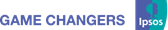